بسم الله الرحمن الرحیم
موضوع  : پروژه نحوه اجرای تاسیسات برقی ساختمان

ارائه دهنده :مجید جعفرزاده

استاد محترم : خانم مهندس ام البنین سیدی


تاريخ  ارائه :   1395/09/28
مراحل برق کاری ساختمان
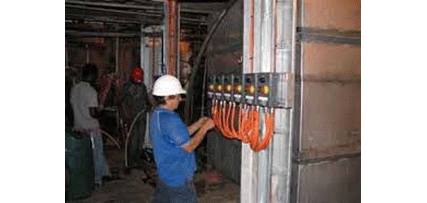 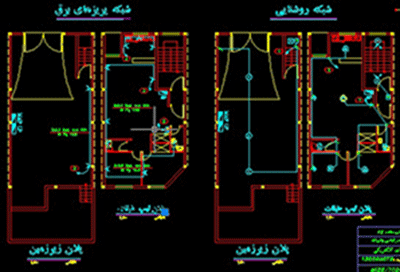 ترتیب انجام کارهای برق ساختمان
مرحله اول :
۱ – کشیدن نقشه ساختمانی شامل سیستمهای روشنائی – سیستم های صوتی –  سوکتهای برق – تلفن – آنتن – آیفون – فن کوئیل ها – اطفاء حریق – برق اضطراری و موتور خانه.
۲- اجرای نقشه روی کار.
۳- تراز کردن کل قوطی کلیدها و کشیدن خطِ  تراز با چک لاین.
۴- شیار زدن مسیر لوله ها با شابلون ودستگاه شیارزن .
۵- کندن قوطی کلیدها با دستگاه .
۶- سوراخ کردن روشنائی سقفی توسط دستگاه ( در مورد سقف کاذب، روی سقف ساپورت خورده و روی آن لوله فیکس میشود).
۷- نصب قوطی کلید روی دیوار توسط شابلون و تراز کردن دقیق آنها.
۸- جوشکاری و ساپورت زدن برای فیکس کردن لوله پولیکاهای که برای ورودی و خروجی لوله های که داخل جعبه فیوز آورده می شود.
۹- جوشکاری و ساپورت زدن برای فیکس کردن لوله پولیکاهای که برای ورودی و خروجی لوله های که داخل جعبه آنتن و تلفن آورده می شود.
۱۰- اجرای لوله پولیکا گذاری توسط گرما و خم کاری توسط مشعل و فنر  و آب بندی آن توسط چسب پولیکا.
۱۱- جوشکاری و ساخت ساپورت برای سینی برق بر روی داکت مشخص شده از روی نقشه ( این سینی برق ها برای ورود کابل های برق تلفن آنتن ماهواره و ……. نیازهای ساختمان به طور مجزا داخل داکت های ساختمان فیکس و وارد باکس های مورد نیاز خود می شود
۱۲- پوشش کامل روی لوله پولیکا های که در کف ساختمان کار شده است.
۱۳- نصب جعبه فیوز و تراز کردن آن در جاهای مشخص توسط نقشه.
۱۴- نصب جعبه آنتن و ماهواره و تلفن و تراز کردن آن در جاهای مشخص توسط نقشه.
۱۵- تامین ارتینگ ساختمان( نصب پلیت و سیم مسی وزغال ونمک برای راه اندازی چاه ارت و ازآنجا به سینی برق و به مصرف کننده ها)
۱۶- لوله فولادی گذاری در شرایطی که نقشه تعیین کرده است(در پارکینگ های اداره جات داخل روشنائی آسانسور وروشنائی موتور خانه).
 مرحله دوم:
 (بعد از کف سازی و کاشی کاری و سفید کاری دیوار)
۱- تمیز کردن قوطی کلیدها وبریدن لوله های اضافی روی کار.
۲- سیم گذاری داخل لوله پولیکا (رنگ سیم ها و قطر سیم ها و جنس سیم ها از روی استاندارد انتخاب میشود)
۳- انداختن کابل شیلد دار برای بلندگوها و از آنجا به ولوم های همان اتاق و از آنجا به فیشهای پشت آمپلی فایرها.
۴-کابل کشی برق از داخل جعبه فیوز و رد کردن داخل سینی برق و بست زدن و از آنجا به زیر کنتور(درصورت داشتن دیزل ژنراتوراین کابل ها داخل موتور خانه و وارد  تابلو های مخصوص خودش میشود).
۵- کابل کشی تلفن –آنتن ماهواره وآیفون ازتابلوهای مخصوص خودش و رد کردن داخل سینی مخصوص خودش و بست زدن کابل ها و از آنجا به باکس های مخصوص خودشان.
۶- اتصالات سر سیم ها در داخل قوطی کلید- جعبه فیوزها – روشنائیها – توکارها – و جعبه آنتن – ماهواره- تلفن – اطفاء حریق- UPS(نصب دستگاه های تغذیه  UPS به شرکتهای مسئول مرتبط میشود)
۷- قلع اندود کردن کل اتصالات و سر سیم ها توسط حوضچه قلع
۸- عایق کاری اتصالات توسط وارنیش حرارتی (جایگزین لنت برق).
۹- اجرای کابل کشی مربوط به بیرون ساختمان نصب نور افکن ها در نما.
مرحله سوم ( بعد از نقاشی و کف تمام شده):
۱- بستن کلید و پریز و تراز کردن آنها
۲- بستن ترمینال روی سر سیم ها.
۴- نصب دتکتور های دود و شستی آنها روی جاهای تعیین شده
.۵- نصب فیوزها داخل جعبه فیوز و وایرشو زدن سرسیم ها و فیوز بندی آنها
۶- نصب آیفون تصویری بستن سوکتها و شستی های مربوط به آن.
۷- نصب آنتن مرکزی و سوئچینگهای مربوط به آن
۸- نصب سوئچینگهای ماهواره ( نصب و راه اندازی ماهواره برعهده شرکت های مربوط میباشد)
۹- نصب چشم لایتینگ در راه پله و پارکینگ ها
۱۰- نصب چشم لایتینگ در سرویسها برای هود مرکزی ( این چشم ها پس از عمل کردن به کنتاکتور و سپس کنتاکتور به سانتیفوژ فرمان داده و باعث تهویه سرویسها می شود)
۱۱- نصب نور مخفی های داخل سقف کاذب و کفی های روی سرامیک.
نصب تجهیزات برقی:

– نصب تابلوی برق موتورخانه (تجهیزات داخل تابلوبرق بر اساس نیازهای موتور خانه انتخاب و توسط تابلو ساز ساخته میشود)

– نصب پایه سینی برق روی دیوار وفیکس کردن سینی برق روی آن.
– نصب لوله زیرسینی برق وازآنجا روی الکتروموتورها و ترموستات ها و مصرف کننده های دیگر.
– کابل کشی از تابلوبرق روی سینی برق و داخل لوله ازآنجا سرالکترو موتورها و ترموستات ها و مصرف کننده ها.

– وایرشوزدن و شماره زدن سر سیم ها و بستن آن روی تخته کِلِم الکتروموتورها وترموستات ها و مصرف کننده ها واز آنجا به ترمینال زیر تابلو برق
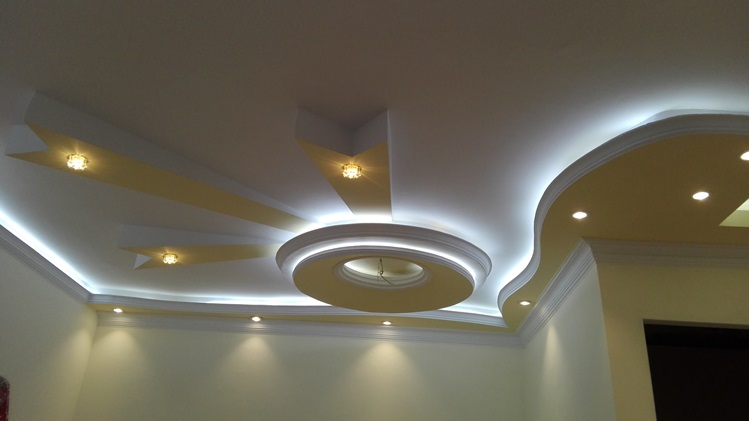 گالری روشنایی ساختمان
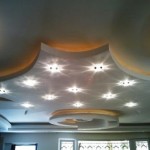 گالری روشنایی ساختمان
نقشه برق ساختمان یک واحد مسکونی :
محل کلیدهای برق روی نقشه با علامتهای اختصاری:
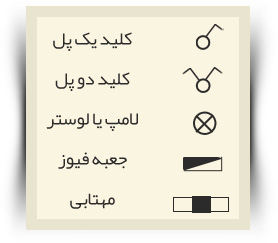 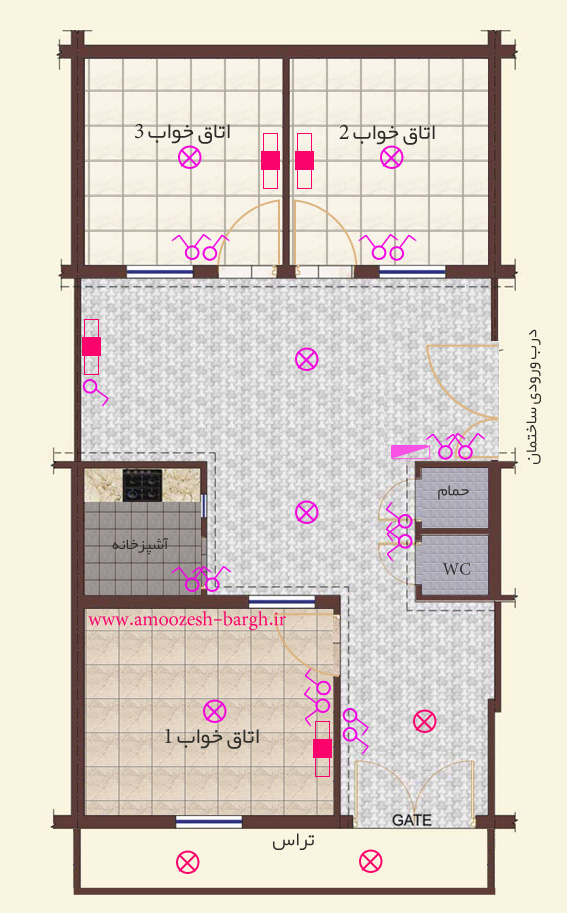 نقشه کلیدهای برق یک واحد مسکونی
به محل دقیق کلیدهای برق توجه کنید، کلیدها نباید بعد از باز شدن درب ها پشت درب قرار بگیرند. باید زمانی که فردی در اتاق را باز کرد، کلیدها در دسترس ترین جای ممکن باشد، زیرا ورود به یک اتاق تاریک مثل ورود با چشمان بسته است.
به کلید های آشپزخانه توجه کنید. چون آشپزخانه در ندارد، این کلید ها باید در ابتدای ورودی درب آشپزخانه نصب شوند.
کلید مهتابی داخل حال باید دقیقاً در زیر مهتابی نصب شود.
تا جایی که امکان دارد و اصول برق ساختمان نقض نمی شود. کلید جاهای مختلف را نزدیک یکدیگر نصب کنید. یا حتی شده پشت به پشت همدیگر، در این صورت چون یک لوله ارتباطی حذف می شود. در مصرف سیم و لوله صرفه جویی می شود. در بالا مشاهده می کنید که کلید تراس با کلید “فضای ورودی قبل از تراس” در کنار هم و پشت به پشت کلیدهای اتاق خواب شماره یک هستند.
به محل نصب جعبه فیوز دقت کنید. شاید این بهترین جا برای جعبه فیوز باشد. زیرا هم در قسمت درب ورودی ساختمان است و هم از تمام قسمت های حال به خوبی دیده می شود. پیشنهاد می کنیم که جعبه فیوز را در آشپزخانه نصب نکنید. زیرا بعد از کابینت شدن، پشت کابینت قرار می گیرد و این اشتباه است.
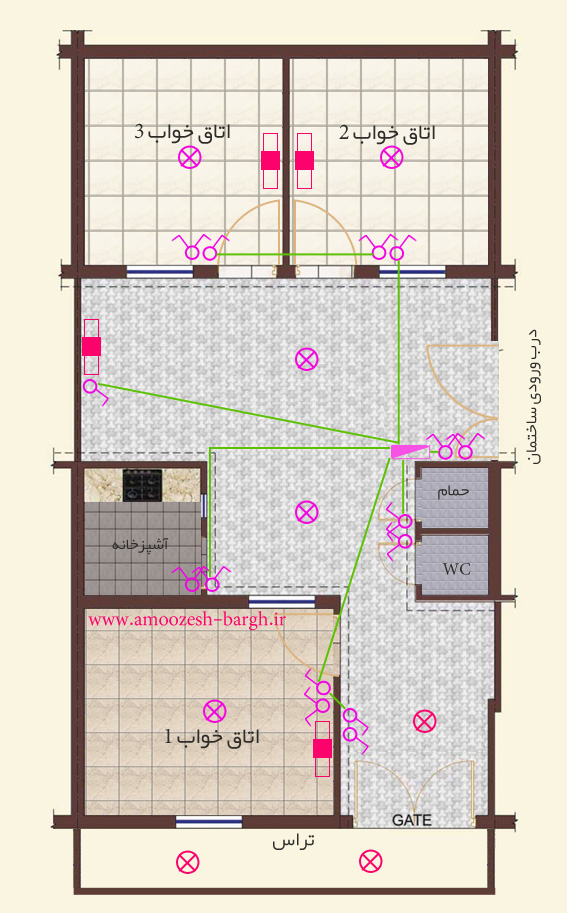 لوله های ارتباطی : به لوله هایی ارتباطی 
می گوییم که برق را “از جعبه فیوز به قوطی کلیدها ” یا “از قوطی کلیدها به قوطی کلیدهای دیگر” می برند. در این نقشه خط های سبز رنگ، لوله های ارتباطی هستند .
نقشه برق ساختمان لوله های ارتباطی
در بالا طوری لوله گذاری کرده ایم که بعداً در زمان نصب فیوزها بتوان سرخط های زیر را اعمال کرد:
یک- سرخط روشنایی حال و تراس یکی است.
دو- سرخط روشنایی هر سه اتاق خواب یکی است.
سه- سرخط روشنایی آشپزخانه و سرویس و حمام یکی است. یا اگر خواستید می توانید اینها را از هم جدا کنید.
 
– شاید برایتان سوال پیش آمده باشد که اگر قرار است سرخط روشنایی هر سه اتاق خواب یکی باشد. چرا ما “از اتاق خواب یک تا جعبه فیوز” و “از اتاق خواب دو و سه تا جعبه فیوز” هر کدام یک لوله جدا به جعبه فیوز برده ایم.
پاسخ: این را به خاطر بسپارید که در برق ساختمان همه چیز به دو دسته کلی تقسیم می شود.
 یک روش اجرای اصولی.
 دو روش اجرای بازاری
روش اجرای اصولی ، روشی است که فقط به استاندارهای برق ساختمان تکیه می کند و می گوید حرف حرف استاندارد است.
روش اجرای بازاری ، روشی است که سعی می کند در پاسخ گویی به سوالات استاندارد کم نیاورد و  در کنارش به فکر جیب کارفرما هم هست، که در مصرف سیم و لوله صرفه جویی کند. و از همه مهمتر به فکر سرعت اجرای کار و جیب آقای برقکار .
پس ما به این خاطر این کار را کرده ایم که در مصرف سیم و لوله صرفه جویی شود. و برای اینکه هر سه اتاق خواب با یک فیوز خاموش و روشن شوند، سیم فاز هر سه را در جعبه فیوز به یک فیوز وصل می کنیم. این طوری هم استاندارد را رعایت کرده ایم و هم سیم و لوله کمتری مصرف کرده ایم.
– اصولی تر این بود که از “کلید تراس تا جعبه فیوز” و از “کلید اتاق خواب یک تا جعبه فیوز” هم دو لوله جدا برای ارتباطی نصب می کردیم. ولی ما این کار را نکرده ایم تا در مصرف لوله و در مصرف سیم نول صرفه جویی کنیم. فقط در زمان سیم رد کردن در این لوله دو تا فاز و یک نول رد کنید.
 
خب حالا به سراغ رسم لوله های برگشتی می رویم. برای این که نقشه ما شلوغ نشود، لوله های قبلی را پاک می کنیم و لوله های برگشتی را رسم می کنیم. خط های آبی رنگ لوله های برگشتی یا به قول برقکارهای قدیمی دستک هستند.
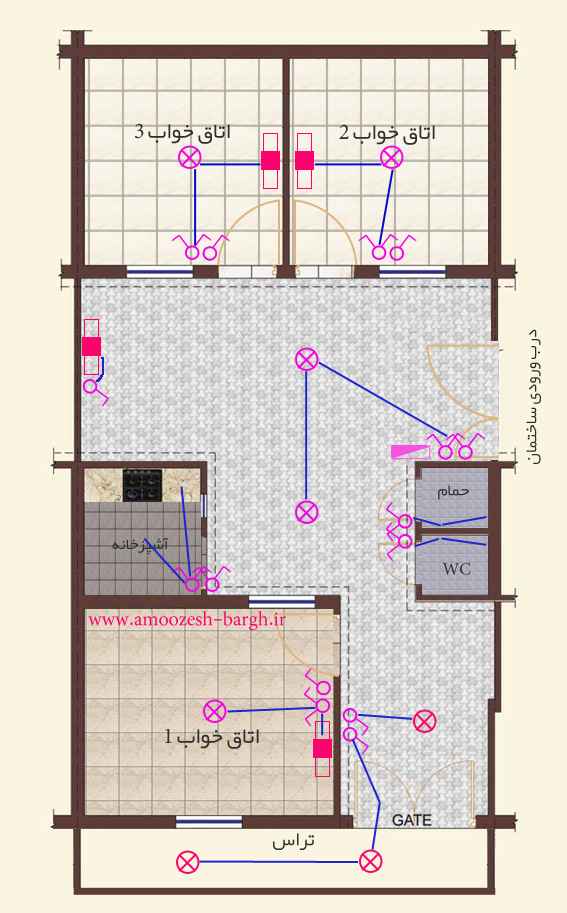 نقشه برق ساختمان لوله های برگشتی
– مشاهده می کنید که در اتاق خواب ها لوله مهتابی و چراغ مرکز اتاق با یک لوله مشترک به کلید رفته اند تا در مصرف لوله و سیم نول صرفه جویی شود.
– در داخل آشپزخانه دو لوله آبی رنگ مشاهده می کنید. که یکی برای لوستر مرکز آشپزخانه نصب شده و به یک کلید دوپل رفته. و یک لوله دیگر از یک کلید دوپل به بالای اُپن رفته تا برق هالوژن ها را تامین کند. حالا تعداد هالوژن ها هرچه می خواهد باشد. شما باید همه هالوژن ها را با لوله برق به هم وصل کنید.
– ما در داخل دستشویی یک روشنایی و یک فن در نظر گرفته ایم. در داخل حمام هم یک روشنایی و یک فن، ولی اگر حمام پنجره هواکش دارد، نیاز به نصب فن در داخل حمام نیست.
نصب و راه اندازی تمام آیفونهای ساده و تصویری با حافظه و بدون حافظه
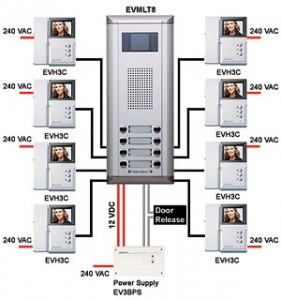 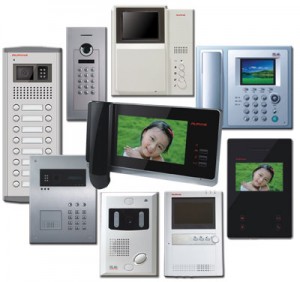 آیفونهای تصویری ( video door phone ) سیستمهای ارتباطی هستند که مانند آیفونهای معمولی ارتباط صوتی بین فرد مراجعه کننده و افراد داخل یک ساختمان را برقرار می کند. علاوه بر آن قادرند تصویر فرد مراجعه کننده را نیز بر روی مانیتور گوشی داخل ساختمان نمایش دهند در صورت لزوم حتی می توانند تصاویر افراد مراجعه کننده را با کمک تجهیزات جانبی ضبط نمایند.آیفونهای تصویری بسته به نوع تصویری که پخش می کنند به دو صورت رنگی وسیاه و سفید در بازار ارائه شده اند . اجزای اصلی یک سیستم آیفون تصویری به صورت زیر می باشد :• پانل جلوی در  (camera) (door panel)• گوشی یا مانیتور  (video phone) (monitor)• منبع تغذیه (power source)• قفل در باز کن (door sWltch) (door release) در زیر به شرح قسمتهای اصلی آیفون تصویری می پردازیم:پانل جلوی در camera :این پانل ها در دو نوع رنگی و سیاه و سفید می باشند معمولا نوع رنگی با علامت سه عدد یبضی به رنگهای قرمز و زرد و آبی روی پانل شخص می شوند. تصویر یک پانل رنگی یک طبقه و پانل سیاه وسفید ? طبقه را در زیر می بینید:قسمت های اصلی پانل به صورت زیر است :صفحه فلزی (panel) : که از جنس آلومینیوم آلیاژی می باشد و دور آن لاستیی برای جلوگیری از نفوذ آب قرار داده شده است .شیشه حفاظ لنز (camera window) : برای جلوگیری از تاثیر مستقیم عوامل جوی روی لنز یا دستکاری لنزدوربین آیفون (ccd camera) : از نوع ccd میباشد و وظیفه دریافت تصویر را بر عهده دارد دارای دو نوع رنگی و سیاه وسفید است .لنز آن از نوع فیکس می باشد و زاویه دید تنها با تغییر مکان دوربین قابل تنظیم است.
LED های دریافت کننده نور مادون قرمز (infrared led) : برای این است که دوربین بتواند در شب نیز دید داشته باشد. بلند گو (Speaker) برای پخش صدا شستی زنگ (Resident call button) به تعداد طبقاتمیکروفون (microphone) برای انتقال صدا به گوشیپیچ های مخصوص (Tamper proof screw) : که برای باز و بسته کردن نیاز به آچار آلن دارد  .پیچ های تنظیم زاویه دوربین (angel control) (angular adjust) : برای تنظیم زاویه عمودی و افقی زاویه دوربین استفاده می شود .ترمینالهای اتصال سیم(resident videophone connector) : در مانیتور درپشت .سیم اتصال تغذیه (power connection) ولت DC 12سیم اتصال به در بازکن (release connection wire) (door opener cable)قسمت های مختلف یک پانل ? طبقه را در زیر می بینید :برای نصب پانل باید جعبه تو کار را ابتدا داخل دیوار گذاشت و با گچ محکم کرد سپس سیم های مربوط منطبق باشد تا از نفوذ آب به جعبه جلوگیری شود . پیچهای پانل یک درپوش: لاستیکی نیز برای مخفی نگهداشتن دارند و به صورت آلن طراحی شده اند تا باز کردن آنها برای خرابکاری یا سرقت به راحتی امکان پذیر نباشد.همچنین می توان برای دید بهتر بر روی پانل مکان دوربین و زاویه دید عمودی را بعد از شل کردن پیچهای نگهدارنده دو طرف آن تنظیم کرد. معمولا ارتفاع نصب را برای دوربین ۱۵۰ سانتی متر در نظر می گیرند. زاویه دید عمودی دوربین حدود ۵۰درجه و زاویه دید افقی حدود ۵۰درجه است .
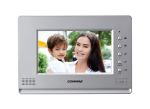 نمونه هایی از آیفون تصویری :
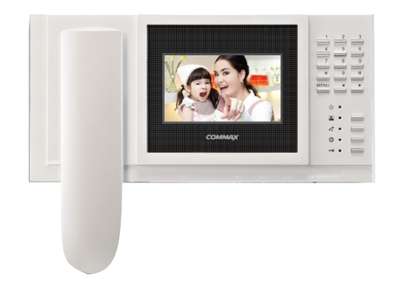 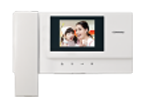 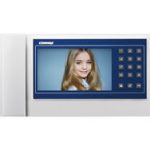 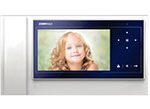 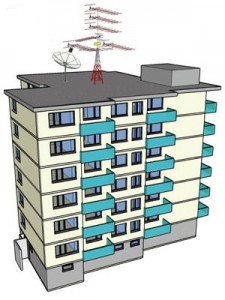 نصب و راه اندازی انتن های مرکزی مطابق با استانداردهای جهانی

و تعمیر و نگهداری بعد از فروش :
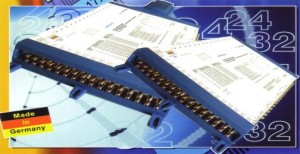 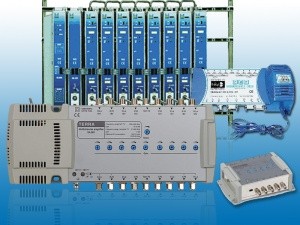 واحد توزیع :بطور معمول شامل تجهیزاتی از قبیل تقویت کننده های خط ، تقسیم کننده های عبوری ، تقسیم کننده های انشعابی ، پریز های چند منظوره و شبکه ای از کابل ها میباشد و غالباً به سه شکل مختلف طراحی میشودالف – ستارهب – درختیج – آبشارید – درختی و ستارهکه متداول ترین روش برای طراحی یک سیستم توزیع ، روش درختی می باشد .در ساختمان هایی که تعداد زیادی گیرنده تلویزیونی وجود دارد (مانند هتل ها و برج های مسکونی) در صورتی که بخواهیم برای هر گیرنده یک آنتن مجزا نصب نماییم مشکلاتی مانند موارد ذکر شده در زیر بروز خواهند کرد:• محدودیت فضایی پشت بام برای نصب تعداد زیادی آنتن• اثر انعکاسی و القا یی آنتن ها بر یکدیگر• هزینه بالای نصب آنتن برای تک تک گیرنده ها و سیم کشی آنتن تا گیرنده• از بین رفتن زیبایی ظاهر ساختمان و به وجود آمدن جنگلی از آنتن ها• حجم بالای سیم کشی آنتن ها تا گیرنده نیز مشکلاتی به وجود خواهد آوردبا توجه به موارد ذکر شده راه کار پیشنهادی این است که از یک آنتن برای تمام گیرنده ها استفاده گردد و چون سیگنال در یافت شده توسط این آنتن برای تمام گیرنده ها کافی نخواهد بود لذا از تجهیزاتی برای افزایش مقدار سیگنال و توزیع آن بین گیرنده ها استفاده می کنیم.عملی کردن این راه کار با استفاده از تجهیزات سیستم ها ی آنتن مرکزی (MATV) (MASTER ANTENNA TV) انجام می پذیرد. از این سیستم ها به عنوان (CATV) (COMMUNITY ANTENNA TV) نیز نامبرده می شود. یک سیستمMATV مجموعه ای از تجهیزات اولیه سیگنال تلویزیونی و تجهیزات پردازش و تقویت سیگنال و توزیع آن از طریق کابل های کواکسیال بین گیرنده های تلویزیونی است و هدف از برقراری آن مهیا کردن سطح سیگنال مناسب را برای هر گیرنده جهت دریافت تصویری با کیفیت قابل قبول می باشد. تجهیزات سیستم MATV به دو دسته اصلی صفحه بعد تقسیم می گردد:
۱-تجهیزات ابتدایی تهیه سیگنال ( HEADEND equipment)این تجهیزات شامل آنتن و تقویت کننده فیلترها ، مبدل های فرکانسی ، تله موج ها و مچینگ ها می باشد که برای پردازش سیگنال تلویزیونی و رساندن آن به اندازه و کیفیت مطلوب برای گیرنده ها به کار می روند۲- تجهیزات توزیع سیگنال ( DISTRIBUTION equipment)شامل قطعاتی چون تقسیم کننده های انشعابی یا مقسم انتهایی (SPLITTER) و تقسیم کننده عبوری یا میانی (TAP OFF) و مقاومت های انتهایی (TEMINATOR) و غیره برای تحویل سیگنال به گیرنده ها و جدا سازی ( ISOLOTION ) هر گیرنده از سیستم می باشددسی بل ( db ) :مقدار سیگنال تلویزیونی را عموماً با واحد میکرو ولت اندازه می گیرند و برای سادگی محاسبات وکم شدن اعشار از دسی بل ( db ) استفاده می گردد که مقدار آن از رابطه :db = 20 log( E1/E2) محاسبه می گردد.در حقیقت دسی بل چند مرتبه بزرگ یا کوچک بودن سیگنال را نسبت به یک سطح مبنا نشان می دهد . در سیستم های MATV این سطح مبنا (E2 ) را برابر۱۰۰۰ میکرو ولت میگیرند لذا برای خروجی ۱۰۰۰ میکرو ولت بهره برابر صفر دسی بل میشود. تمام مقادیر ضریب تقویت آمپلی فایر ها و افت های سیستم و مقادیر ایزولاسیون به db بیان می شود . در محاسبات بر حسب دسی بل به راحتی می توان مقادیر را جمع یا تفریق کرد. در ادامه بحث ما مبنای بالا را در نظر میگیریم.لازم به ذکر است در بعضی سیستمها ولتاژ مبنا(E2 ) را برابر یک میکرو ولت میگیرند و از رابطه db = 20 log E1 مقدار بهره را به دست می آورند و بر حسب دبی میکرو ولت بیان میکنندکه برای ولتاژ خروجی (E1) یک میکرو ولت مقدار بهره برابر صفر دبی میکرو ولت بدست می آید. در این صورت برای مقدار مبنای ۱۰۰۰ میکرو ولت که در حالت قبلی صفر دسی بل به دست می آمد ۶۰ دبی میکرو ولت بیان میشود.
کابل های مورد استفاده در MATVدر کابل کشی سیستم های MATV از کابل کواکسیال ۷۵ اهمی استفاده می گردد . این کابل ها که به آن ها کابل هم محور هم اطلاق می شود دارای یک هادی مرکزی از جنس مس می باشند که وظیفه حمل سیگنال را به عهده دارد و یک شیلد به صورت بافته مسی که دور کابل را گرفته واز اثر القا و تداخل روی سیگنال توسط عوامل خارجی جلوگیری می کند و امکان جذب مستقیم سیگنال توسط هادی مرکزی را از بین می برد . برای اتصال کابل های کواکسیال به تجهیزات MATV از کانکتور های نوع F استفاده می گردد که بسته به نوع کابل سایز آن انتخاب می گردد . کابل های مورد استفاده در سیستم MATV برای خطوط اصلی RG6 – RG11 – RG59 می باشد که تفاوت آن ها در مقدار افت کابل به ازای طول مشخص می باشد . برای فواصل طولانی ( بین چندین ساختمان ) و یا برای مواردی که نیاز به خاک کردن کابل باشد کابل RG11/U استفاده می گردد . در داخل ساختمان نیز معمولاً برای تمام مسیرها به طور یکسان کابل RG59 به کار می رود . برای اتصال پریزها به سیستم بین تپ آف و پریز و یا بین اسپلیتر و پریز بسته به فاصله و تعداد پریزها ی مسیر از کابل های ۳C-2V و ۴/۵C-2V و ۵C-2V استفاده می گردد هرچه ضریب حرف C بالاتر باشد افت کابل کمتر است.طراحی سیستم MATVالف : طراحی سیستم توزیعاز آنجا که افت سیستم توزیع آنتن مرکزی در انتخاب تجهیزات اولیه ( HEAD END ) موثر است لذا باید ابتدا سیستم توزیع را طراحی و محاسبه نمود . قدم اول تهیه نقشه ساختمان و علامت گذاری محل پریزها و محل آمپلی فایر است . نحوه توزیع کابل ها نیز از نظر عمودی یا افقی بودن نسبت به شکل ساختمان باید تعیین شود وسپس کابل های لازم تعیین شود . از کابل کشی طولانی و کابل کشی زیگزاگ و حلقوی باید اجتناب کرد و کابل ها را حدالامکان به طور مستقیم کشید . بعد محل تپ آف ها واسپلیتر ها را تعیین می کنیم . طولانی ترین کابل یا کابل با بیشترین تعداد تپ آف ها و اسپلیتر ها را باید برای محاسبه افت سیستم درنظر گرفت . در صورت عدم اطمینان در مورد شاخه با بیشترین افت باید در چندین شاخه افت را محاسبه کرد وشاخه با بیشترین افت را انتخاب نمود
افت های سیستم توزیع:۱-افت کابل ها : مقداری از سیگنال در حین عبور از کابل کواکسیال افت خواهد کرد مقدار این افت به نوع کابل مورد استفاده وفرکانس سیگنال عبوری بستگی دارد در فرکانس های بالاتر افت بیشتری وجود خواهد داشت . بهتر است افت کابل را برای بالاترین فرکانس موجود یا فرکانسی که ممکن است در آینده دریافت شود محاسبه نمود .۲-افت اسپلیتر ها (INSERTION LOSS)) :  مقدار افت در اسپلیتر عبارت است از مقدار ورودی بر حسب db منهای مقدار خروجی. به عنوان مثال این مقدار برای اسپلیتر دو راه حدود ۵/۳ db وبرای اسپلیتر ۴ راه حدود ۵/۶ الی ۲/۷ دسی بل خواهد بود . معمولاً کارخانجات سازنده مقدار این افت را برای فرکانس های مختلف در جدولی ارائه می کنند .۳- افت جداسازی ( ISOLATION LOSS ) (TAP LOSS) :  هر تپ آف برای ایزولاسیون گیرنده ها از یکدیگر سیگنال ورودی را مقداری کاهش می دهد وآن را به خروجی فرعی می دهد این افت را افت جداسازی (ایزولاسیون ) می نامند مثلاً اگر یک سیگنال ۲۵db به یک تپ اآف با افت ایزولاسیون ۲۳db اعمال شود در خروجی فرعی مقدار ۲db سیگنال قابل دسترس خواهد بود .۴- افت عبوری (Trough loss) INSERTION LOSS)) : هنگام عبور سیگنال از داخل تپ آف از ورودی اصلی به خروجی اصلی مقداری افت ایجاد می شود که باید مقدار آن را در محاسبات مد نظر قرار داد . مقدار این افت برای فرکانس های مختلف فرق می کند وتوسط کارخانه سازنده جدولی ارائه می گردد ولی معمولاً تپ آف های با مقدار ایزولاسیون بالا افت عبور ی کمتری دارند .
نحوه انتخاب تپ آف : باید در یک سیستم MATV تپ آف هایی انتخاب شود که حداقل ۱۰۰۰ میکرو ولت را برای هر گیرنده تامین کند وایزولاسیون کافی بین گیرنده و سیستم جهت جلوگیری از تداخل ایجاد کند دریافت سیگنال بیش از ۱۰۰۰ میکرو ولت ( صفر دسی بل ) به گیرنده آسیبی نمی رساند و بسیاری از طراحان سیستم های MATV سطح خروجی های فرعی را تا ۱۰ db نیز در نظر می گیرند . در طراحی سیستم افت ایزولاسیون آخرین تپ آف قبل از آمپلی فایر را در نظر می گیرند ودر صورت طولانی بودن مسیر بین تپ آف و دستگاه تلویزیون باید افت کابل آن را نیز در نظر گرفت . در صورت استفاده از تپ آف های دیواری ( wall tap ) به علت کم بودن فاصله بین تپ آف و تلویزیون می توان از این افت صرف نظر کردانتخاب آنتنسه فاکتور اساسی باید در انتخاب آنتن در نظر گرفته شود :۱- نوع آنتن ۲- بهره آنتن ۳- جهت آنتننوع آنتن با توجه به تعداد و فرکانس کانال های مورد در یافت تعیین می گردد. جهت آنتن نیز نسبت به فرستنده تلویزیونی‌تنظیم می شود. اگر تمام فرستنده ها یا تعدادی از آن ها در یک جهت باشند از آنتن پهن باند (BROAD BAND ) استفاده می شود و اگر در جهت های متفاوت باشند از آنتن تک کانال استفاده می گردد .
 انواع معمول آنتن ها عبارتند از :VHF/UHF/FM , VHF/UHF , UHF , VHFالبته برای دریافت سیگنال FM بهتر است از آنتن جداگانه FM استفاده می گردد .بهره آنتن یک مساله مهم است باید آنتن حداقل سیگنال ۰ db رابرای ورودی آمپلی فایر مهیا نماید . در محل های با سیگنال ضعیف باید از آنتن با بهره و اندازه بزرگتر استفاده کرد . در صورتی که باز هم سیگنال مناسب به دست نیامد مجبوریم از پری آمپلی فایر استفاده کنیم . جهت آنتن نیز باید به دقت تنظیم شود . اگر آنتن خوب تنظیم شده باشد نسبت سیگنال هایی که با قسمت جلو آنتن دریافت می گردد به سیگنال هایی که با عقب آنتن دریافت می گردد بیشتر خواهد بود.
بر آورد سطح سیگنال :تعیین دقیق سطح سیگنال برای طراحی صحیح سیستم مهم و اساسی است . لذا با استفاده از یک آنتن با بهره مشخص ( در صورت امکان همان آنتنی که نصب خواهد شد ) و یک تلویزیون رنگی قابل حمل و نقل و یک میدان سنج میتوان مقدار سیگنال را در محل نصب آنتن تعیین کرد . در محل هایی که سیگنال ضعیف است محل آنتن بسیار حساس است . ممکن است در یک محدوده ۱۵ متری تفاوت های فاحشی در مقدار سیگنال وجود داشته باشد . ارتفاع آنتن نیز در مقدار سیگنال موثر است . ولی این مطلب را باید در نظر داشت که همیشه ارتفاع بالاتر باعث ایجاد سیگنال بیشتر نمی شود بلکه باید مناسب ترین ارتفاع را با آزمایش به دست آورد . میدان سنج نیز برای اندازه گیری سیگنال دریافت شده برای هر کانال به کار می رود.این تست باید در چند جای سایت انجام گیرد و بهترین محل برای آنتن انتخاب گردد . در صورتی که آنتن به دقت انتخاب شود حتی می تواند بعضی تداخل ها را از بین ببرد . با استفاده از تلویزیون رنگی می توان کیفت سیگنال را در هر کانال مشخص کرد ودر صورت وجود تداخل امواج اثر آن را روی تصویر مشاهده نمود .انتخاب پیش تقویت کننده ( PRE AMPLIFIRE ) :در محل هایی که سیگنال ضعیف است ممکن است تقویت اولیه سیگنال لازم شود . در انتخاب پری آمپلی فایر باید چهار نکته را در نظر گرفت :۱- پوشش باند فرکانسی ۲- بهره ( GAIN )  3 - مقدار نویز ۴- توان خروجیپری آمپلی فایر ها به صورت UHF یا VHF یا VHF/UHF ساخته شده اند بعضی از آن ها دارای مسدود کننده های موج FM هستند تا اگر دریافت FM باعث ایجاد نویز شود آن را بلوکه کنند . پری آمپلی فایر باید سطح سیگنال کافی برای آمپلی فایر توزیع را فراهم کند . هنگام استفاده از آمپلی فایرهای تک کانال هم ممکن است یک پری آمپلی فایر لازم شود . تا سیگنال کافی برای عمل کرد صحیحAGC فراهم گردد . مقدار نویز تولید شده توسط پری آمپلی فایر یا همان عدد نویز(noise figure ) نیز باید پایین باشد تا کیفیت سیگنال حفظ شود . تغذیه پری آمپلی فایر که در نزدیکترین فاصله از آنتن نصب شده است از طریق یک منبع تغذیه در داخل ساختمان نیز ممکن است و پس از کاهش دادن ولتاژ به مقدار لازم توسط خطوط سیگنال به پری آمپلی فایر اعمال می شود . توجه کنید بین منبع تغذیه و پری آمپلی فایر یک اسپلیتر معمولی قرار ندهید چون باعث اتصال کوتاه منبع تغذیه می گردد . از مبدل تطبیق امپدانس نیز نباید استفاده نمایید .
پردازش و ترکیب سیگنال :
عمل پردازش سیگنال توسط فیلترها – مسدود کننده ها – ترکیب کننده ها و تضعیف کننده ها انجام می گیرد . در صورت لزوم از مبدل فرکانس UHF به VHF نیز می توان استفاده کرد.
انتخاب آمپلی فایر :
در انتخاب آمپلی فایر باید ۴ مورد را در نظر گرفت :۱- فرکانس و تعداد کانال های مورد دریافت۲- افت کل سیستم۳- نوع سیگنال ورودی۴- قابلیت خروجی ( مقدار خروجی
اگر کانال های هم جوار زیادی در یافت شود هر کانال برای جلوگیری از تداخل باید فیلتر شود و برای این منظور معمولاً از آمپلی فایرهای تک کانال ( STRIP ) استفاده می گردد . مقدار ورودی به علاوه بهره تقویت کننده باید از افت کل سیستم بیشتر شود ومعمولاً ۶ db نیز به این مقدار اضافه می کنند . آمپلی فایرهای تک کانال بعد از فیلتر کردن و بلوکه کردن تمام کانال های دیگر به کار می روند و دارای ۲ نوع کنترل بهره اتوماتیک ( AGC ) و دستی هستند . که نوع AGC در شرایط آب و هوایی و محیطی مختلف سطح سیگنال را ثابت نگه می دارند . آمپلی فایرها با ورودیUHF/VHF , VHF ساخته شده اند . در ضمن مقدار سیگنال ورودی به علاوه بهره تقویت کننده نباید از توان خروجی آمپلی فایر بیشتر شود . قابلیت یا مقدار خروجی آمپلی فایر مقداریست که تقویت کننده بدون برش و یا مدولاسیون عرضی می تواند تحویل دهد . بعضی از آمپلی فایرها دارای کنترل بهره و اعوجاج و نوسان وتضعیف کننده قابل تنظیم می باشند تا سطح سیگنال یکسانی را برای تمام کانال ها ایجاد کنند